Rumah Dendy M
Cemara I/9 Banyumanik
Semarang
Faced Rumah
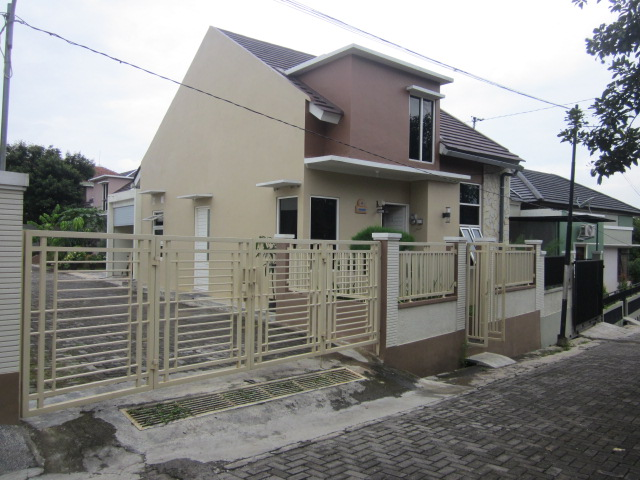 Keterangan : 
Pintu utama Rumah.
Gerbang samping
Pintu bag. Samping
Pintu garasi
3
4
1
2
Samping
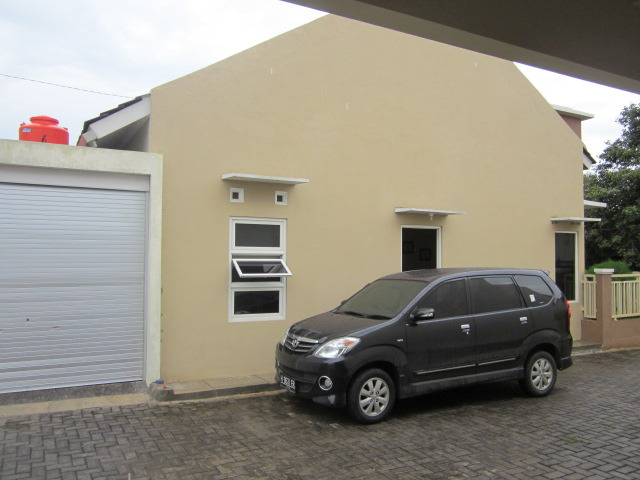 Kepenginnya sisi samping bisa diberikan aksen fasad, biar tidak terlihat polos.

Sisi bawah bisa diberikan taman sepanjang list agar menambah hijau area rumah.
Atas belakang
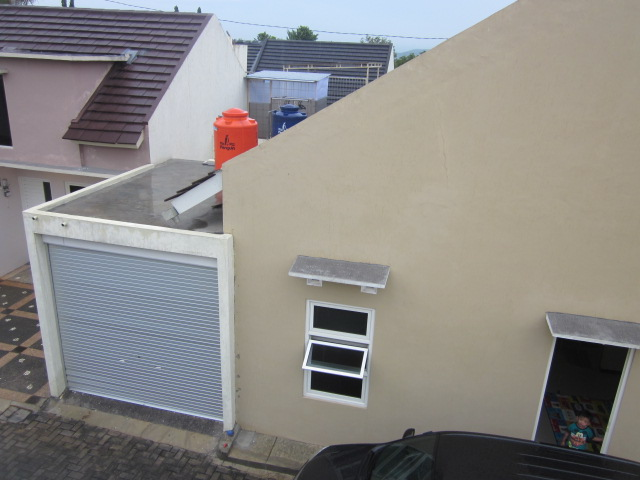 Rencananya akan dilakukan penambahan area belakang untuk 1 ruang lagi di lantai atas.

Harapannya :
Bisa ada tempat untuk melihat view diluar dari tempat atas.
Garasi
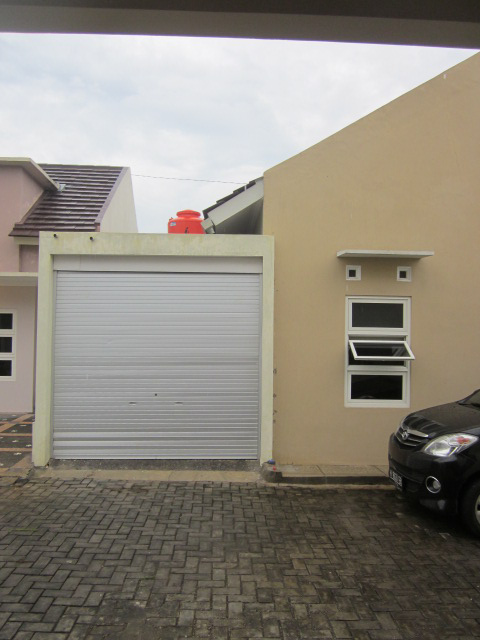 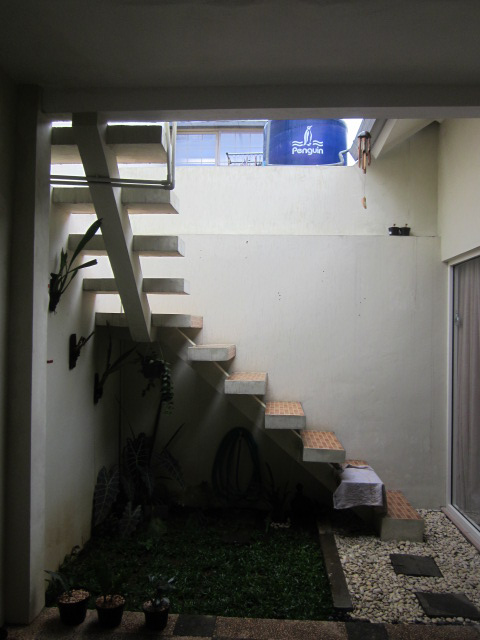 Garasi berada dibelakang rumah masuk lewat sisi samping.
Ke depan garasi akan ditambahkan canopy diatasnya.
Kitchen & R.Makan
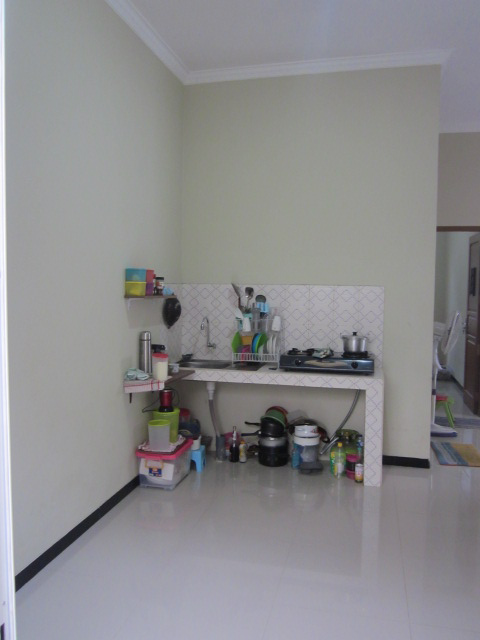 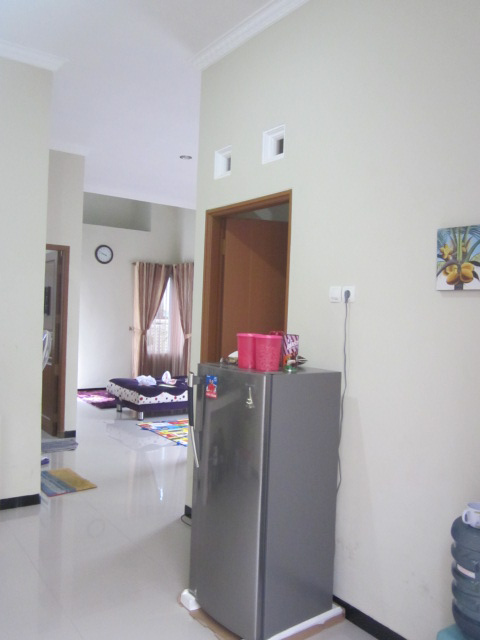 1
2
Kitchen
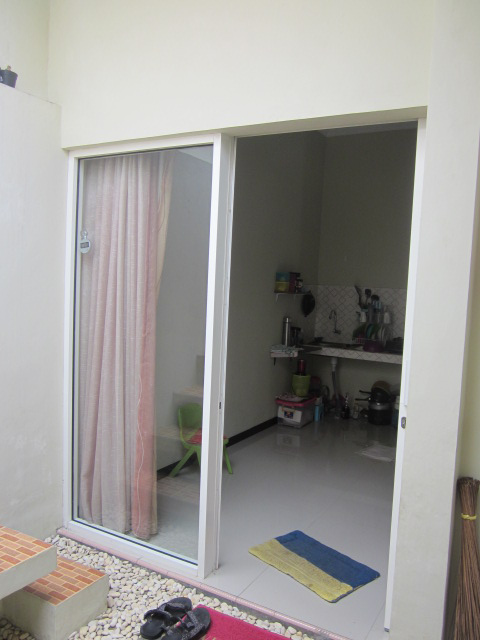 Keterangan:
Posisi kitchen rencana akan digeser ke dinding sebelah, karena kurang aergonomis. 
Posisi rak/beberapa likisan pengen ditempatkan di sisi ini agar menarik ruangannya.
Meja makan akan ditempatkan di area ini dengan konsep “lesehan” menghadap pintu kaca ke taman indoor.
3
R.Keluarga & R.Tamu
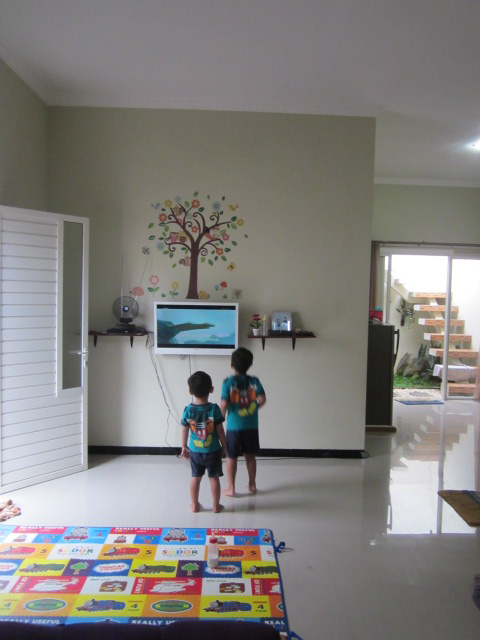 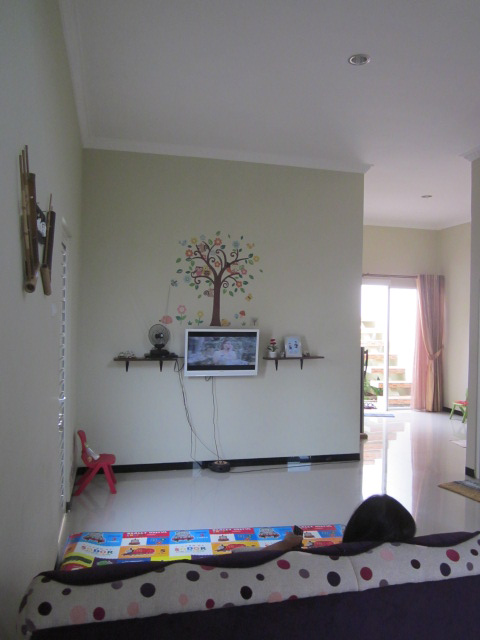 2
1
R.Keluarga & R.Tamu
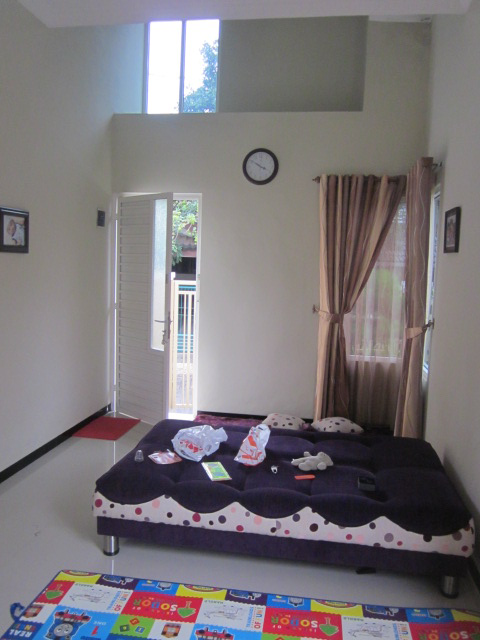 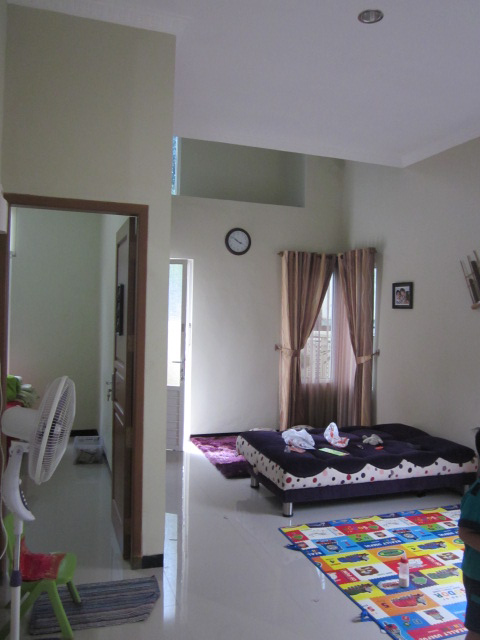 3
5
4
R.Keluarga & R.Tamu
Keterangan:
Akan dipakai sofa untuk ber-santai.
Tempat TV dan beberapa accecories lainnya, background akan menggunakan wallpapper.
Area atas kosong, rencana agar bisa dimanfaatkan ( untuk lukisan, bunga,etc)
Area ruang tamu, dibuat simple dan tdk terlalu besar
Posisi sofa akan digeser maju dan ditempatkan partisi setinggi 1 ,5 meter.
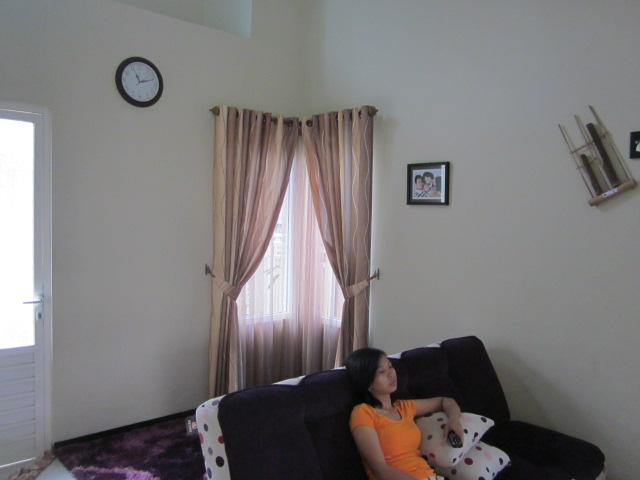 5
Kamar Utama
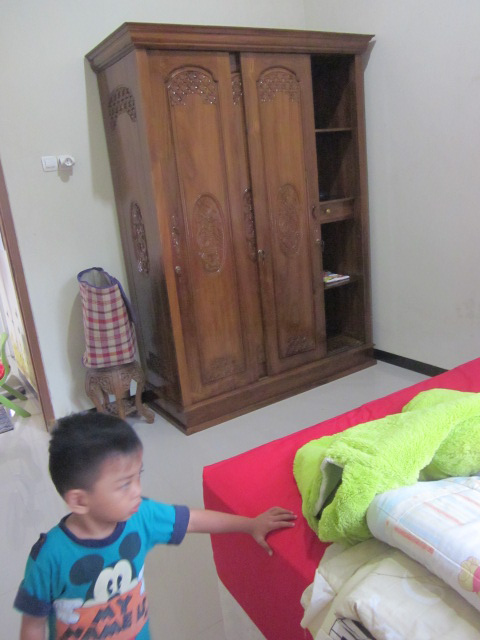 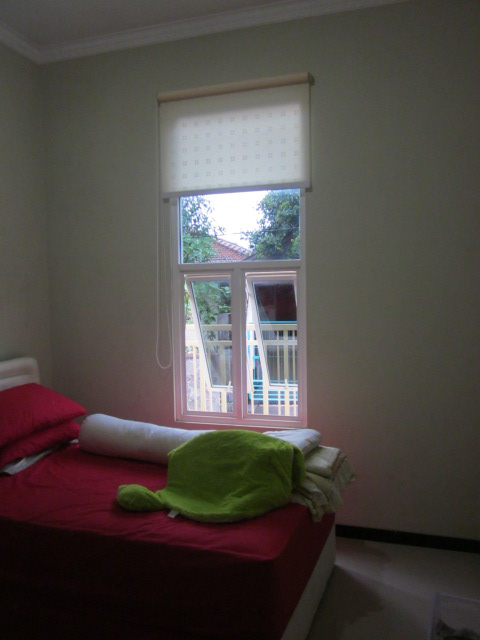 Kamar anak
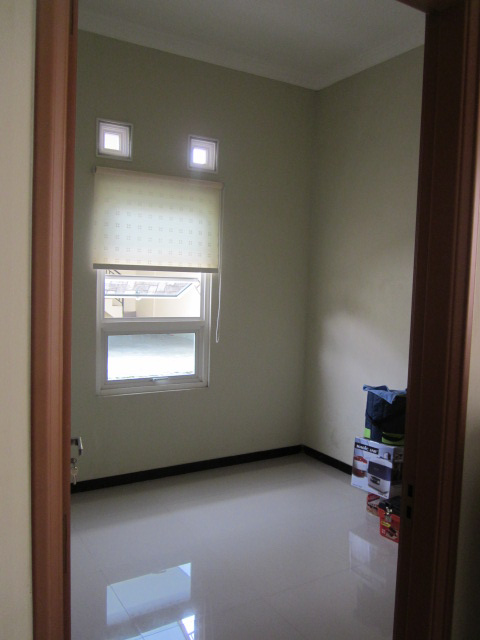 Keterangan:
Kamar Utama menghadap keluar jalan. Pemandangan luar tampak dari dalam (zise 3,5m x 3 m).
Kamar anak, didesain untuk 2 orang dan akan ditempatkan meja belajar anak serta lemari bajuanya (size 3m x3 m)
Taman in door
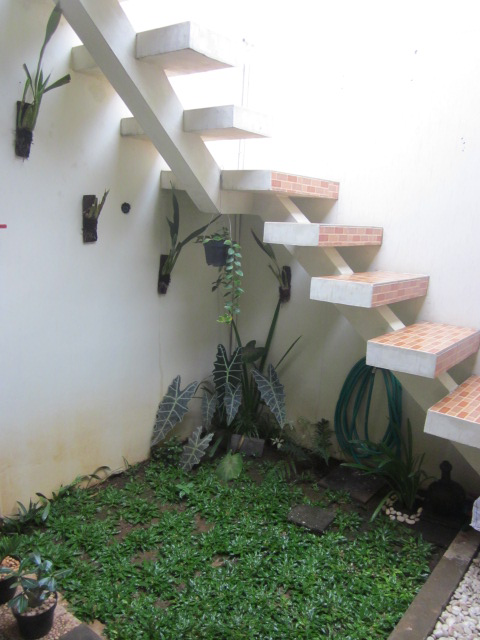 Keterangan:
Rencananya akan dibuat kolam ikan kecil dan air yg mengalir.
1
Taman out door
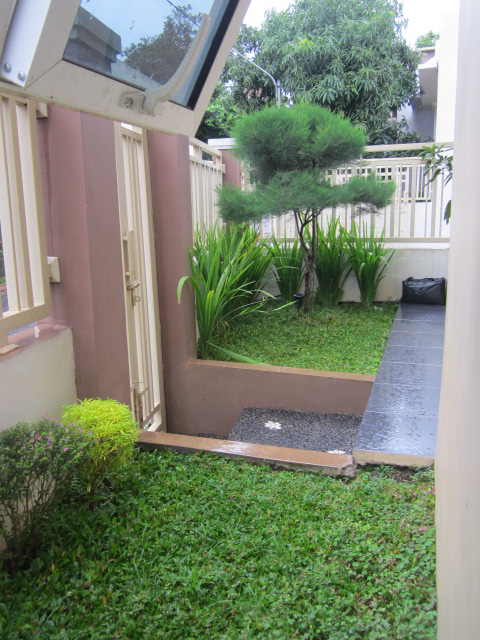 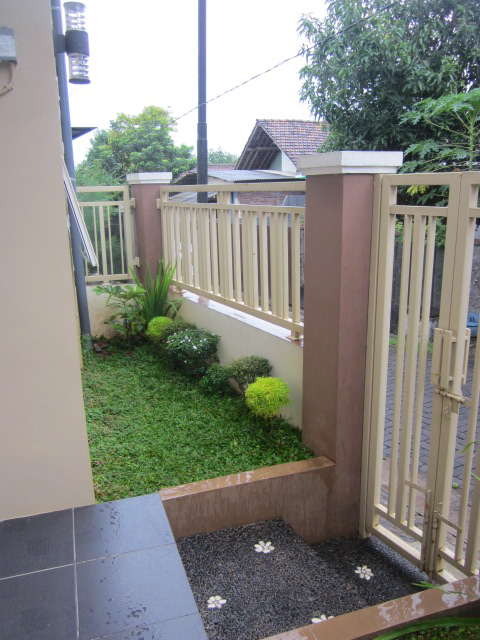 Planning Renovation
Cemara I/9 Banyumanik
Semarang
Old - Layout Interior
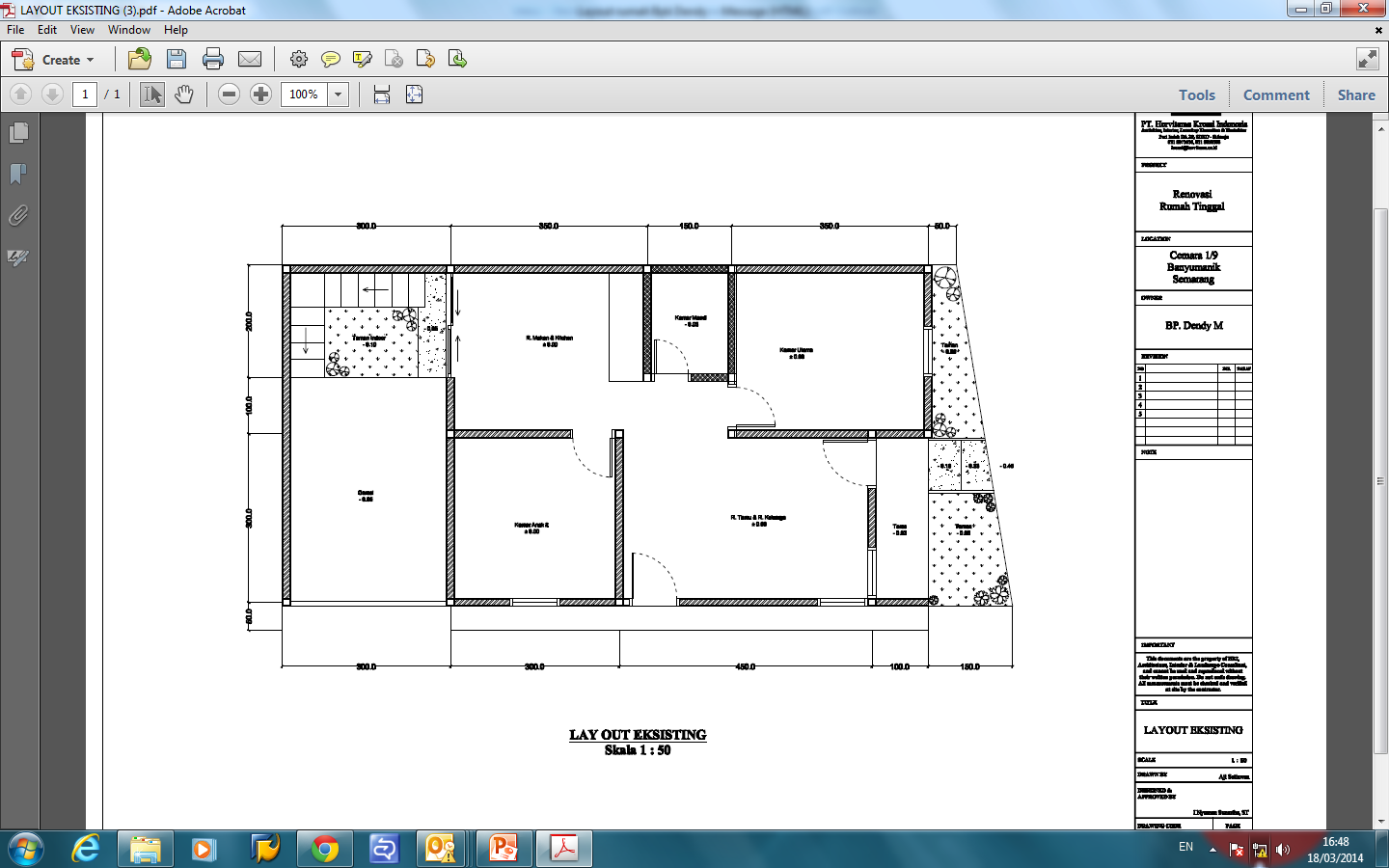 New- Layout Design
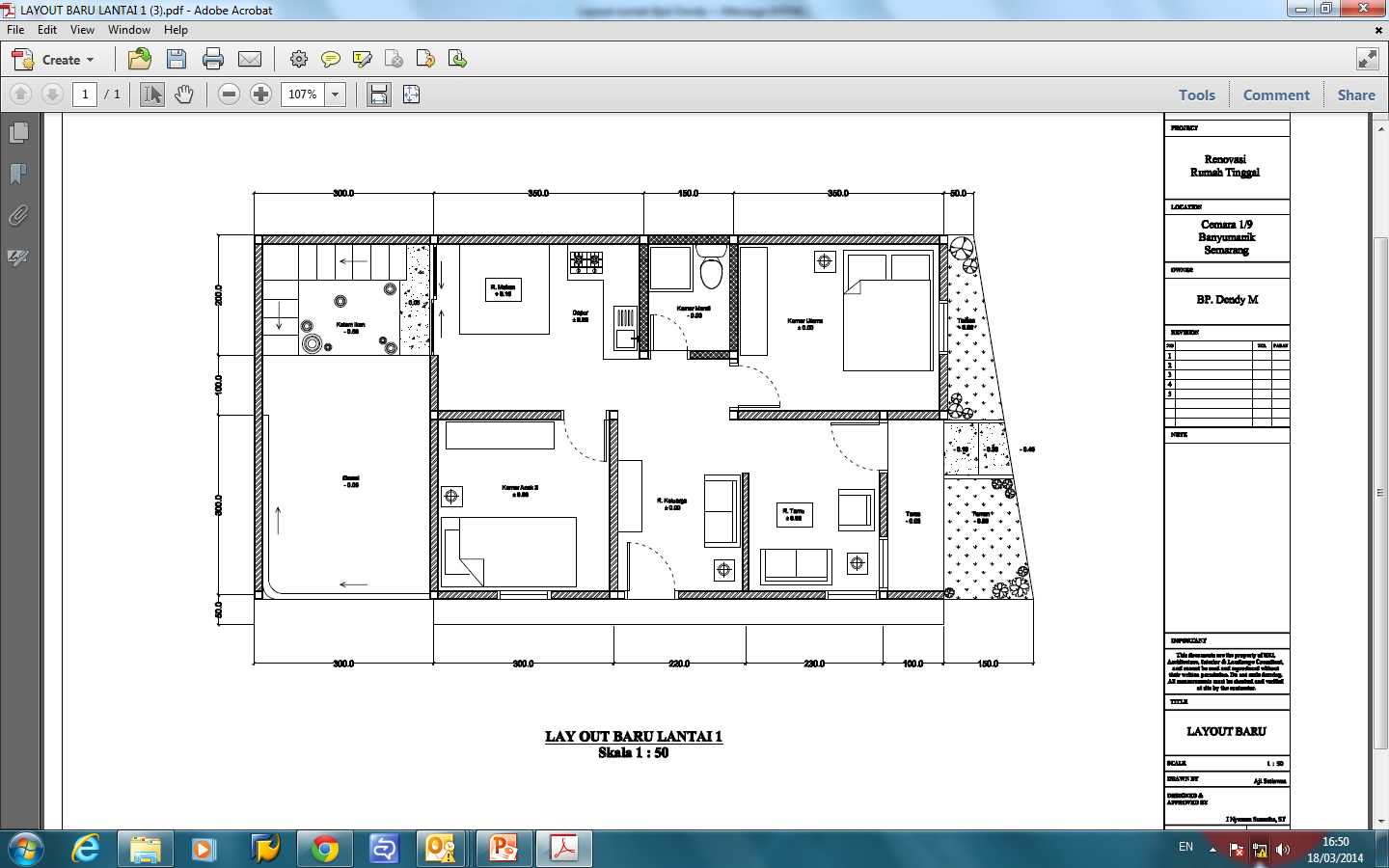 New- Layout Design
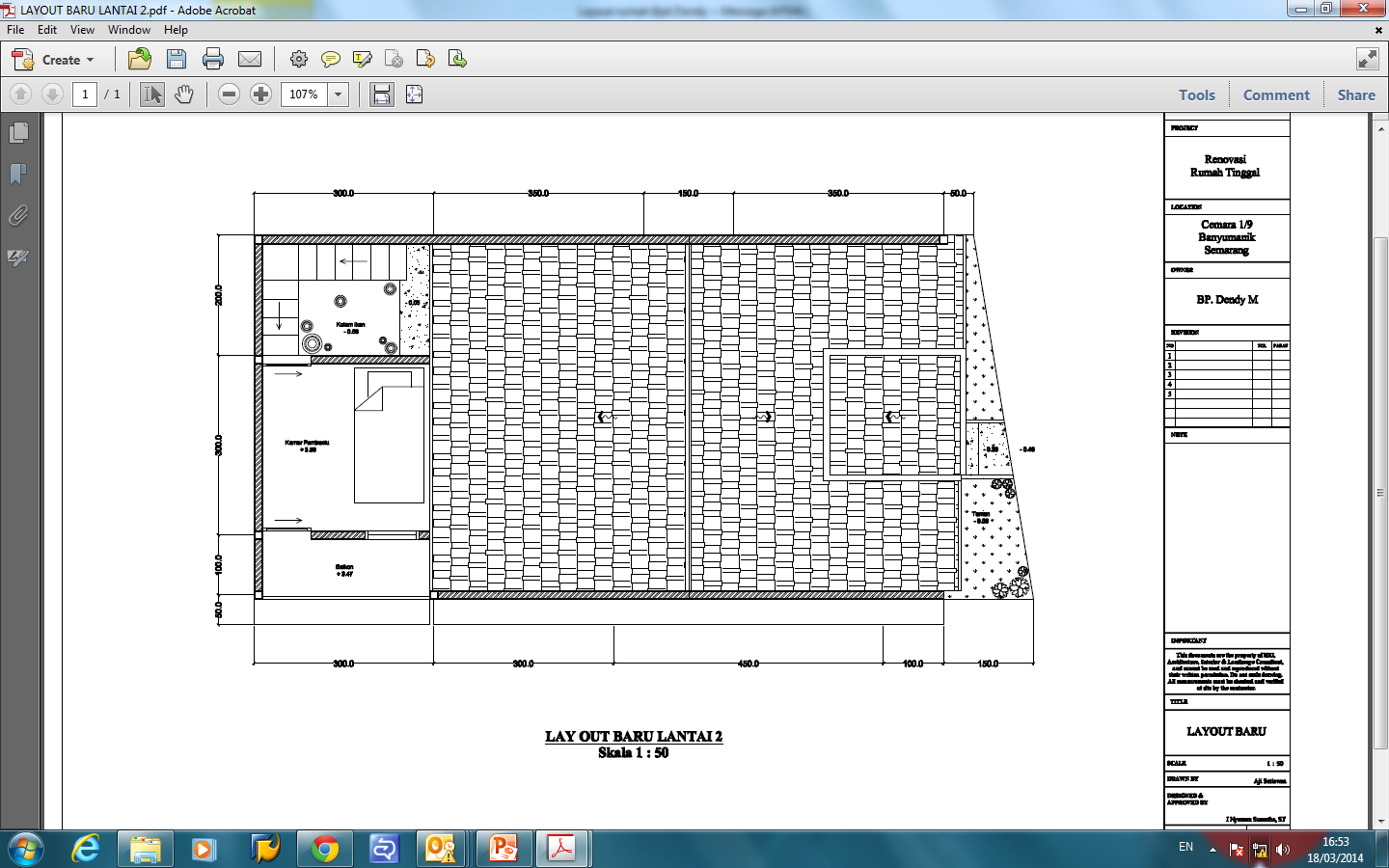 New -Outdoor Interior
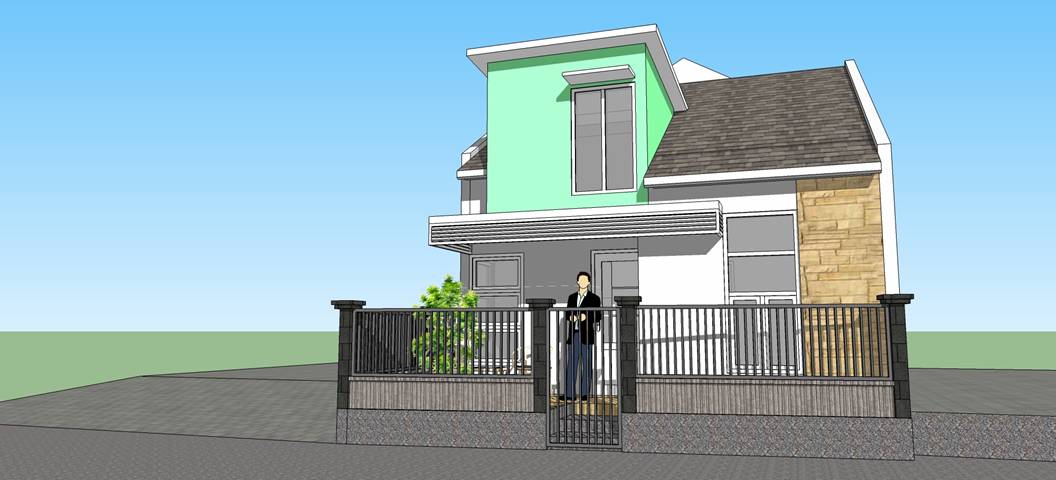 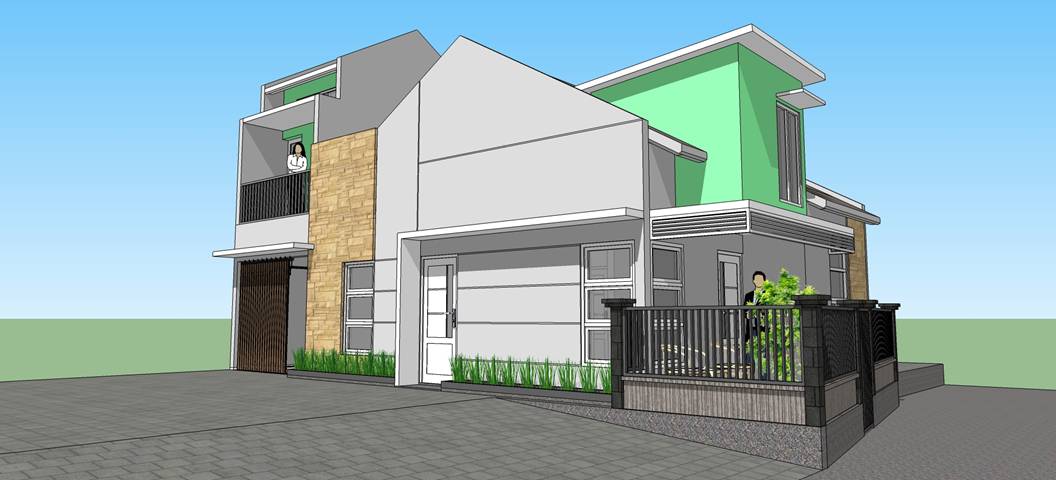 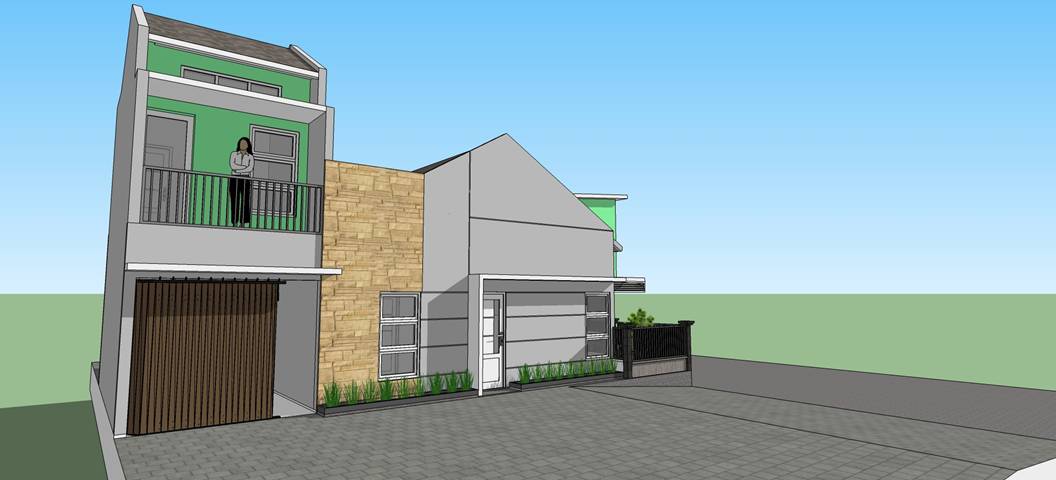 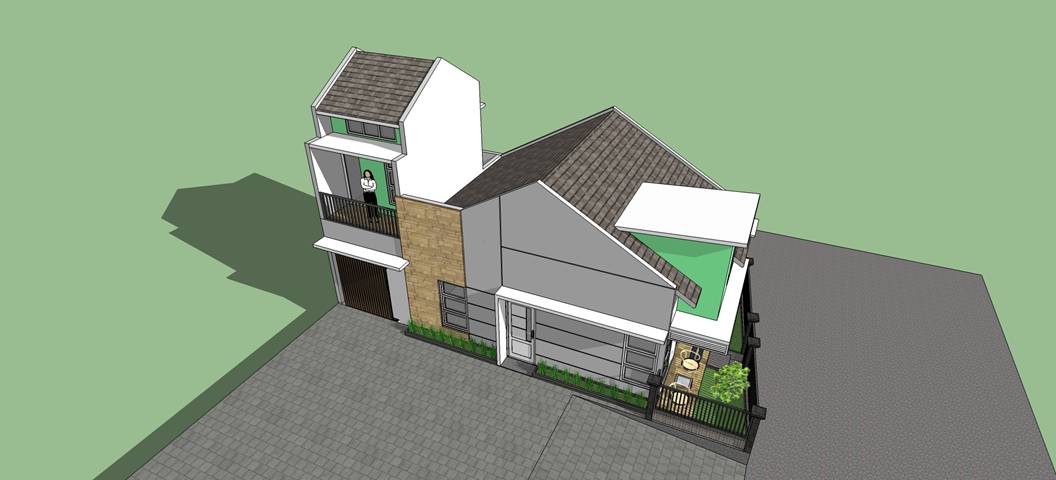 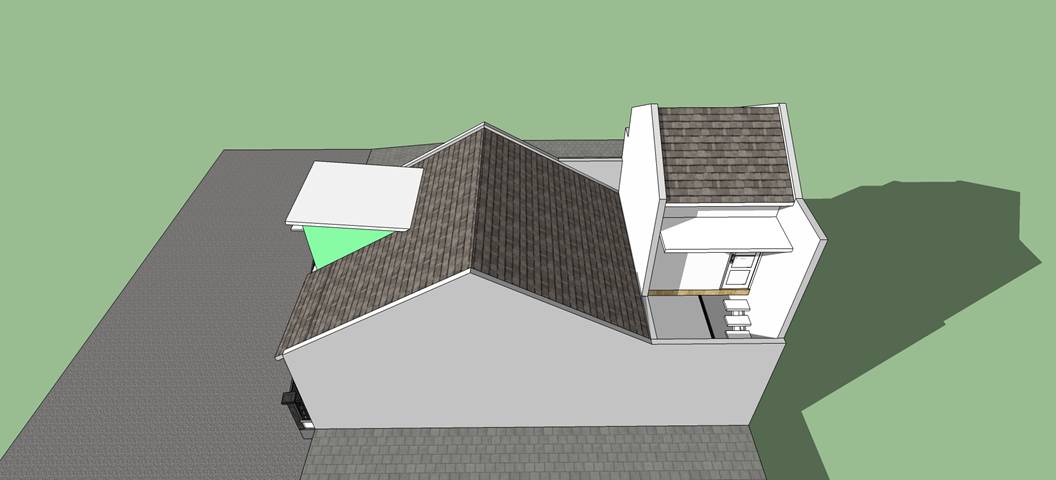 New-Interior
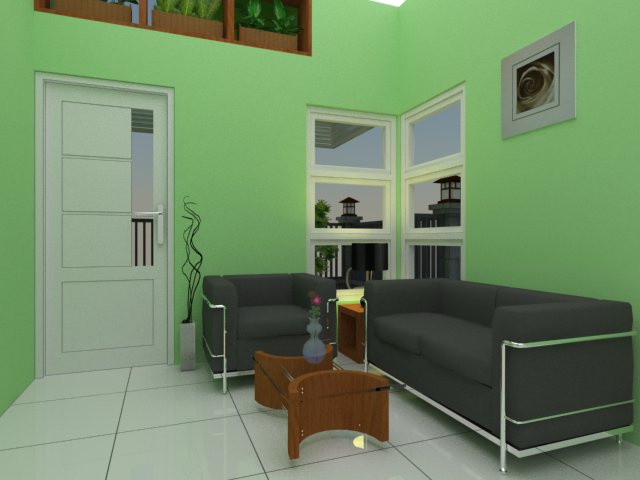 R.Tamu
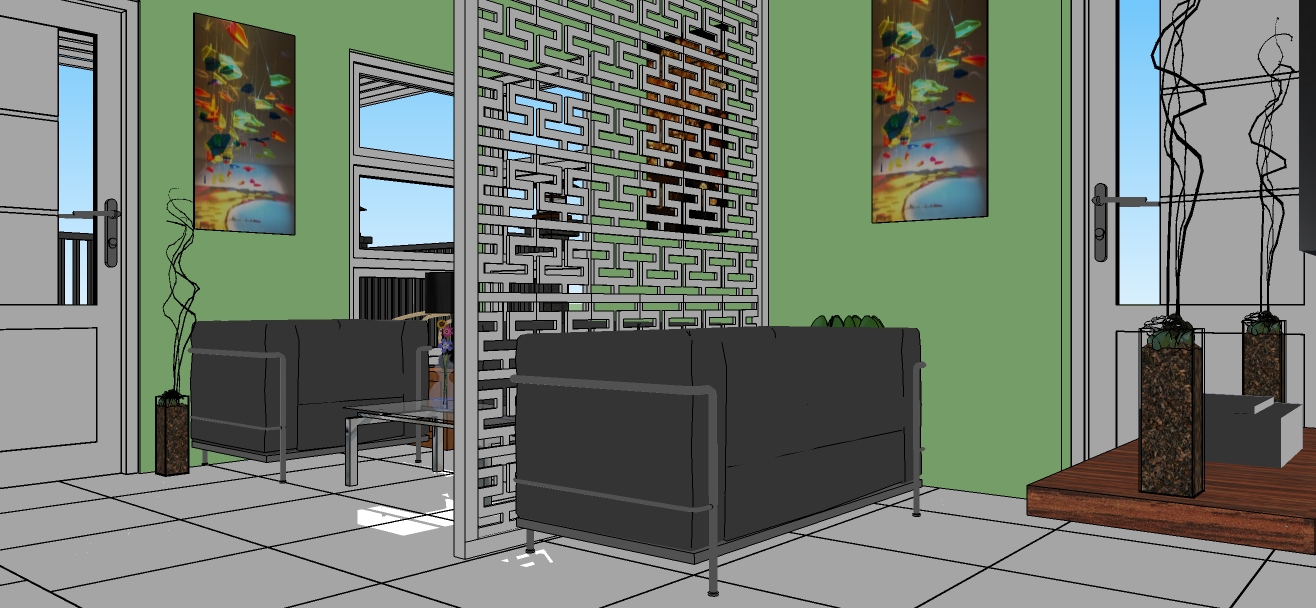 R.Keluarga
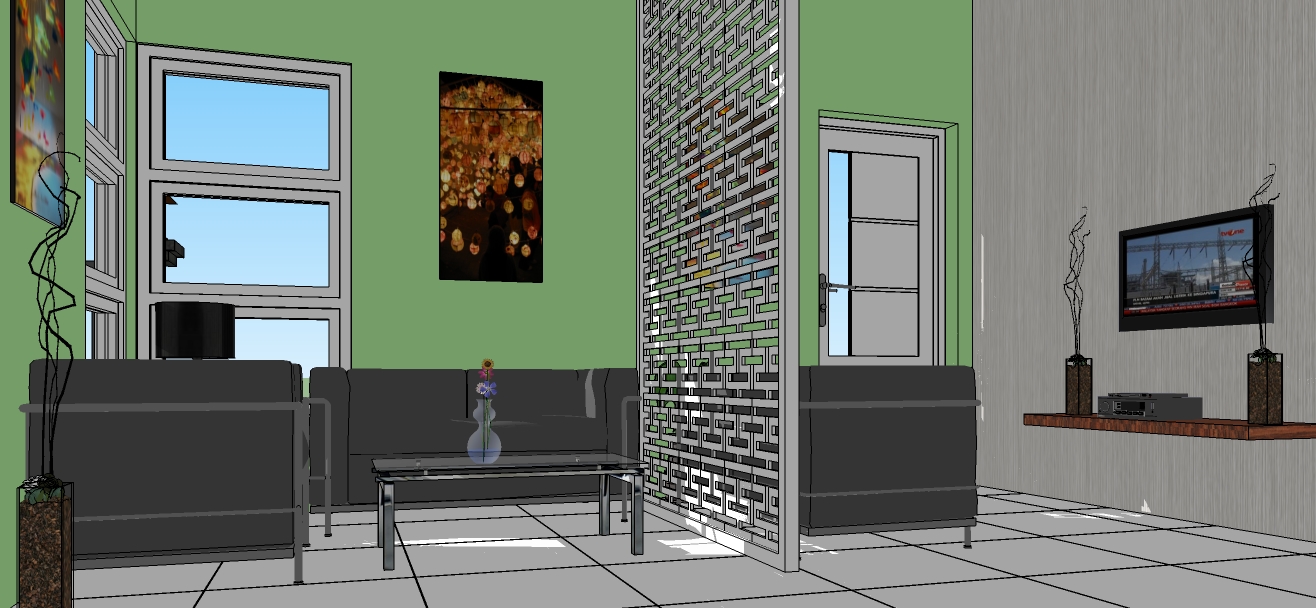 Interior
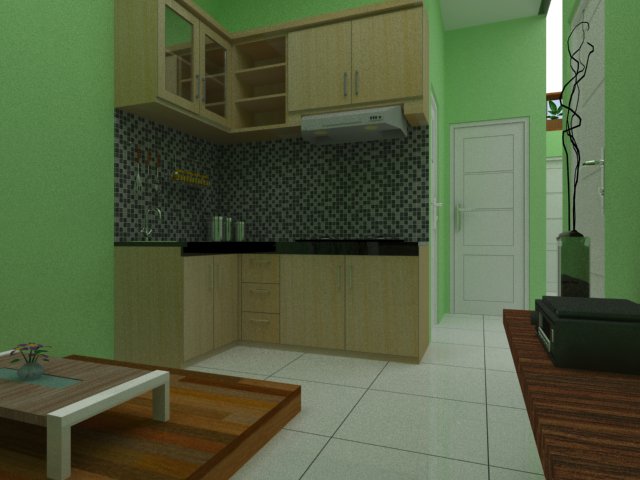 Kitchen
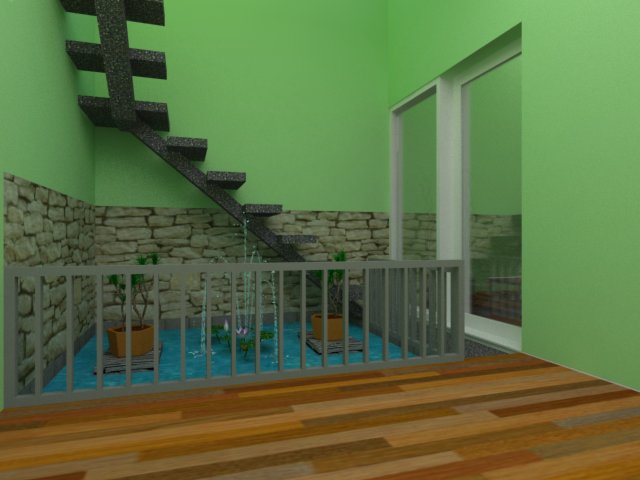 Kolam Indoor
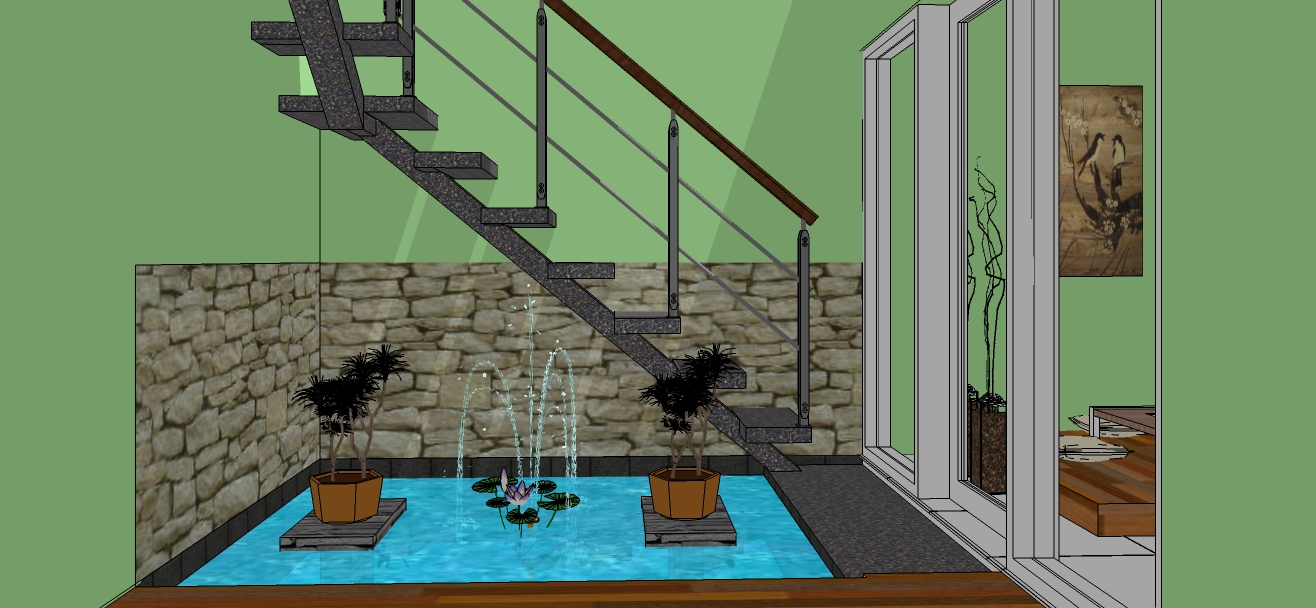